Formation à la Surveillance intégrée de la maladie et la riposte (SIMR)
MODULE INTRODUCTIF
Dr Issaka YAMEOGO
CPI-WHE-WHO/AFRO
1
Plan de la présentation
But du module
Objectif d’apprentissage
Sous-modules et Module introductif
Introduction au cours de formation à la SIMR
Aperçu de la SIMR
Surveillance à base communautaire
Résumé
Exercices pratiques
CPI-WHE-WHO/AFRO
But du Module introductif
Présentez aux participants :
les objectifs généraux, la structure et le contenu du cours de formation à la SIMR et la manière dont ils devraient y participer ;
les concepts généraux de la mise en œuvre de la stratégie de SIMR ;
les concepts fondamentaux pour établir et mettre en œuvre le système de surveillance à base communautaire (CBS).
CPI-WHE-WHO/AFRO
Contenu du Module introductif
Le Module introductif est subdivisé en trois (3) sous-modules :
Sous-module A : Introduction au cours de formation à la SIMR ;
Sous-module B : Aperçu de la SIMR ;
Sous-module C : Surveillance à base communautaire.
CPI-WHE-WHO/AFRO
Objectifs d’apprentissage
Les participants seront en mesure de comprendre :
la structuration du cours de formation à la SIMR ;
les concepts fondamentaux de la surveillance de la santé publique ;
les objectifs et les fonctions essentielles de la SIMR ;
les rôles et responsabilités des différents acteurs de la SIMR ;
le RSI et son lien avec la SIMR ;
l’application de l’approche « Un monde, une santé » à la SIMR ;
les autres liens de la SIMR  ;
les concepts de la surveillance à base communautaire (CBS).
CPI-WHE-WHO/AFRO
Justificatif et fondement de la SIMR (1)
Résolution WHA 22.47 (1969): Demandant au DG de soutenir les Etats membres  à l’utilisation des services pour assurer la surveillance épidémiologique
Résolution WHA 41.28 (1988): Engagement de l’OMS pour l’éradication de la poliomyélite d’ici l’an 2000….intensification de la SE et invitant les Etats membres à intensifier la SE
Résolution WHA 48.13 (1995): exhorte les états membres à renforcer les programmes nationaux et locaux de surveillance active des maladies transmissibles en orientant les efforts sur la détection précoce des flambées épidémiques
CPI-WHE-WHO/AFRO
6
Justificatif et fondement de la SIMR (2)
4.  Résolution AFR/RC38/R9 (1988): Demandant aux Etats membres de renforcer la SE du VIH/SIDA
5. Résolution AFR/RC38/R24(1988): Prie le Directeur régional et les États membres de collaborer dans l’évaluation de leur potentiel de SE ……..
6.  Résolution AFR/RC38/R13: invite les États membres à intensifier la surveillance de la dracunculose ……

7. Résolution AFR/RC43/R7: approuve les mesures proposées pour renforcer la SE à divers niveaux du système de santé ….
AF/RC/48/8 --------------SIMR
CPI-WHE-WHO/AFRO
7
Principaux problèmes-1
Système de surveillance vertical dans le cadre de la lutte contre certaines maladies;
Les agents de santé ne notifient pas à temps les premiers cas de MPE correspondants à des définitions de cas spécifiques; 
La collecte, l’analyse, l’utilisation et la diffusion des données de SE au niveau du district sont inadéquates;
Les efforts d’intégration des activités de SE en vue d’améliorer leur efficacité ne bénéficient pas en temps voulue l’attention;
CPI-WHE-WHO/AFRO
8
Principaux problèmes-2
5. La plupart des systèmes de SE ne couvrent pas la pneumonie, les maladies diarrhéiques 

6. Les laboratoires ne sont pas suffisamment associés au système de surveillance

7. Le niveau de l’appui en matière de supervision et les taux de complétude des rapports sont inadéquats
CPI-WHE-WHO/AFRO
9
Sous-module A : Introduction au cours de formation à la SIMR
CPI-WHE-WHO/AFRO
But et objectifs d’apprentissage du cours de formation à la SIMR
Les participants :
acquerront les connaissances et les compétences nécessaires à l’exploitation des données pour détecter les maladies, les affections et les événements prioritaires et y riposter, réduisant ainsi le fardeau des maladies, des décès et des invalidités au sein des communautés.
CPI-WHE-WHO/AFRO
Objectifs spécifiques (1)
1. 	Identifier et enregistrer les cas, affections et événements d’importance pour la santé publique.
2. 	Notifier les cas, affections ou événements présumé(e)s avoir une importance pour la santé publique.
3. 	Analyser et interpréter les données sur les maladies, affections et événements prioritaires.
CPI-WHE-WHO/AFRO
Objectifs spécifiques (2)
4. Comprendre l’utilisation de la plateforme électronique (eSIMR) pour améliorer la mise en œuvre de la SIMR.
5. Mener des investigations sur les événements de santé publique et les confirmer.
6. Être préparés à faire face à des flambées ou à des événements préoccupant(e)s pour la santé publique.
CPI-WHE-WHO/AFRO
Objectifs spécifiques (3)
7. 	Riposter aux épidémies ou aux événements préoccupants pour la santé publique.
8. Communiquer sur les risques et faire un retour d’information.
9. 	Mettre en œuvre la SIMR dans les situations d’urgence complexes ou dans les contextes de système de santé fragile.
10. Surveiller, superviser et évaluer la mise en œuvre de la SIMR/du RSI.
CPI-WHE-WHO/AFRO
Qu’y a-t-il de nouveau dans la 3e édition des modules de formation à la SIMR ?
Détaille davantage la surveillance des événements, la surveillance à base communautaire ; la SIMR dans le concept « Un monde, une santé » ; la SIMR et l’innovation.
Présente de nouveaux concepts : la SIMR dans la gestion des risques de catastrophes (GRC), dans les situations d’urgence ou les contextes de systèmes de santé fragiles, les points d’entrée dans la SIMR, la communication sur les risques.
CPI-WHE-WHO/AFRO
Structuration du cours de formation
Chaque module lié à une partie de la 3e édition du Guide technique pour la SIMR
La formation sera exécutée sous forme de présentations Powerpoint, d’exercices de travaux de groupe, de travail individuel, et de discussions en plénière.
CPI-WHE-WHO/AFRO
Supports de formation
Guide technique OMS-AFRO pour la surveillance intégrée de la maladie et la riposte dans la Région africaine, 3e édition. 
Règlement sanitaire international (2005), troisième édition, OMS 2016.
CPI-WHE-WHO/AFRO
Méthode de suivi et d’évaluation
Test avant et après le cours (20 questions brèves portant sur le Guide technique pour la SIMR)
Évaluation de fin du cours de formation à la SIMR 
(au terme de chaque module)
Suivi et supervision après la formation à la SIMR
(3 à 6 mois après le cours de formation à la SIMR)
CPI-WHE-WHO/AFRO
Brève description des modules de formation – 1
Module introductif : 
Ce module présente la structure du cours sur la SIMR, les autres modules et les liens de la SIMR
Module 1 : Identifier et enregistrer les cas de maladies, d’affections ou d’événements prioritaires 
Ce module présente les définitions de cas standardisés, les procédures de planification et le rôle des laboratoires dans la surveillance et la riposte 
Module 2 : Notifier les maladies, affections et événements prioritaires 
Ce module décrit comment notifier les maladies, affections et événements prioritaires dans les délais prescrits
CPI-WHE-WHO/AFRO
19
Brève description des modules de formation – 2
Module 3 : Analyser et interpréter les données
Ce module décrit l’analyse des données selon le temps, le lieu et les personnes. Il fournit également des conseils sur la manière d’interpréter les données analysées.
Module 4 : Mener des investigations sur les flambées et autres événements de santé publique présumés et les confirmer
Ce module décrit les étapes de l’investigation sur les flambées.
Module 5 : Se préparer à riposter aux flambées et autres événements de santé publique
Ce module fournit des orientations pour la mise en place de structures de riposte aux situations d’urgence de santé publique.
CPI-WHE-WHO/AFRO
20
Brève description des modules de formation – 3
Module 6 : Riposter aux flambées et autres événements de santé publique 
Ce module fournit des orientations sur la façon de riposter aux situations d’urgence de santé publique en s’appuyant sur les structures de riposte
Module 7 : Communication sur les risques
Ce module décrit comment assurer la communication sur les risques avant, pendant et après la flambée ainsi que sur l’engagement de la communauté.
Module 8 : Surveiller, superviser, évaluer et fournir une rétroaction pour améliorer la surveillance et la riposte 
Ce module décrit comment entreprendre la surveillance, la supervision et l’évaluation de routine des performations du système de surveillance ainsi que la diffusion de l’information.
CPI-WHE-WHO/AFRO
21
Brève description des modules de formation – 4
Module 9 : SIMR électronique (eSIMR)
Ce module fournit des orientations sur l’utilisation des outils/plateformes électroniques pour la mise en œuvre des fonctions de la SIMR telles que la notification.
Module 10 : Adapter la SIMR aux contextes d’urgence ou de systèmes de santé fragiles
Ce module présente les principes clés de la mise en œuvre de la surveillance des événements de santé publique et de la riposte aux flambées dans les situations d’urgence.
CPI-WHE-WHO/AFRO
22
Sous-module B : Aperçu de la SIMR
CPI-WHE-WHO/AFRO
Qu’est-ce que la surveillance de la santé publique
C’est l’identification, la collecte, la compilation, l’analyse et l’interprétation systématiques et continues des données sur la survenue de maladies et d’événements de santé publique afin de prendre des mesures opportunes et solides.
Elle comprend :
la diffusion en temps utile de l’information qui en résulte pour prendre des mesures efficaces et appropriées.
Elle est essentielle à la planification, à la mise en œuvre et à l’évaluation des pratiques de santé publique.
CPI-WHE-WHO/AFRO
24
Approches de surveillance de la santé publique – 1
Surveillance passive :
Système par lequel une formation sanitaire reçoit les rapports systématiques soumis par les établissements de santé :
tels que les hôpitaux, les cliniques, les unités de santé publique ou les sources communautaires ou autres
Il n’y a pas de recherche active de cas.
Elle comprend la surveillance des maladies/événements au travers d’une surveillance systématique des indicateurs et du système de gestion d’information sanitaire (HMIS) de routine.
CPI-WHE-WHO/AFRO
25
[Speaker Notes: La surveillance active comprend la surveillance des maladies et d’autres événements de santé publique au moyen de la surveillance de routine, du système de gestion et d’information sanitaire de routine (HMIS) ou de tout autre système d’information de santé publique.]
Approches de surveillance de la santé publique – 2
Surveillance active : 
Elle implique une recherche continue de cas dans la communauté ou dans les établissements de santé
Elle implique un contact régulier avec les principales sources de notification par :
les appels téléphoniques aux agents de santé d’un établissement ou d’un laboratoire ;
le déplacement physique vers les sites de notification ;
l’analyse des archives de données.
Exemple : 1.  Recherche active des cas de rougeole et de poliomyélite ; 
2.  Recherche de cas additionnels pendant les flambées.
CPI-WHE-WHO/AFRO
26
Approches de surveillance de la santé publique – 3
Pour garantir une alerte précoce et une riposte rapide, le système de collecte et d’analyse des données de la SIMR s’appuie sur deux principaux canaux d’information ou de production de signaux, à savoir :
la surveillance des indicateurs (IBS)
la surveillance à base communautaire (CBS)
CPI-WHE-WHO/AFRO
27
Types de surveillance de la santé publique
Surveillance des indicateurs (IBS) : s’entend de la collecte, du suivi, de l’analyse et de l’interprétation systématiques (régulières) de données structurées, telles que les indicateurs produits par un certain nombre de sources formelles bien identifiées, principalement axées sur la santé, à partir de sources formelles.
Surveillance des événements (EBS) : c’est la saisie rapide d’informations sur des événements qui présentent un risque potentiel pour la santé publique, tels que les rumeurs et autres rapports ad hoc transmis par des canaux formels et informels.
CPI-WHE-WHO/AFRO
28
Surveillance des événements et types courants utilisés
CPI-WHE-WHO/AFRO
29
Types courants d’IBS – 1
Surveillance en établissement :
Toutes les unités faisant des notifications (par exemple, les établissements de santé) sont tenues de présenter un rapport hebdomadaire, mensuel, trimestriel ou annuel au niveau suivant en fonction des catégories de maladies, d’affections et d’événements.
Elles sont tenues de notifier immédiatement toute maladie à potentiel épidémique au niveau suivant.
CPI-WHE-WHO/AFRO
30
Types courants d’IBS – 2
Surveillance en laboratoire : 
Surveillance menée dans les laboratoires pour détecter les événements ou les tendances qui peuvent ne pas être perçu(e)s sur d’autres sites ou proviennent de tests en laboratoire effectués principalement de manière systématique.
CPI-WHE-WHO/AFRO
31
Types courants d’IBS – 3
Surveillance (verticale) spécifique à une maladie :
Elle implique des activités visant à obtenir des données ciblées sur la santé pour une maladie spécifique à des fins de surveillance verticale.
Exemples : systèmes de surveillance de la tuberculose, du paludisme et du VIH.
CPI-WHE-WHO/AFRO
32
Types courants d’IBS – 4
Surveillance des cas : 
Pour les maladies dont l’élimination ou l’éradication sont visées ou pendant les flambées confirmées, chaque cas individuel identifié est notifié immédiatement au niveau suivant à l’aide d’un formulaire basé sur les cas.
CPI-WHE-WHO/AFRO
33
Types courants d’IBS – 5
Surveillance syndromique : 
Un système actif ou passif qui utilise des définitions de cas standardisées basées entièrement sur des caractéristiques cliniques sans aucun diagnostic de laboratoire.
CPI-WHE-WHO/AFRO
34
Types courants d’IBS – 6
Surveillance sentinelle : 
Un nombre donné d’établissements de santé ou de sites de notification désignés pour l’alerte précoce et la notification d’événements prioritaires :
tels que les pandémies, les événements épidémiques ou autres événements de santé publique ;
Les sites sentinelles sont généralement représentatifs d’une région ou se trouvent dans une région à risque probable de maladie ou d’affection préoccupante.
CPI-WHE-WHO/AFRO
35
Types courants d’IBS – 7
Surveillance à base communautaire (CBS) :
Un système de surveillance qui recueille des informations sur la santé dans la communauté, et l’ensemble de la population de la communauté est sous surveillance, et non exclusivement une partie de celle-ci.
Remarque : La CBS intègre des méthodes de surveillance fondées à la fois sur des indicateurs et sur des événements.
CPI-WHE-WHO/AFRO
36
Surveillance des événements par rapport à la surveillance des indicateurs
Contrairement à la surveillance des indicateurs, la surveillance des événements :
n’est pas fondée sur le suivi systématique des indicateurs et des seuils automatisés pour l’action ;
mais plutôt fondée sur l’examen de toutes les informations disponibles pour détecter tout événement survenant dans la communauté tel que :
les maladies inhabituelles ; 
les décès chez les humains et les animaux ;
le regroupement de cas, d’événements/d’affections inhabituels.
CPI-WHE-WHO/AFRO
37
L’IBS et l’EBS en tant que piliers de la stratégie de SIMR
CPI-WHE-WHO/AFRO
38
Au niveau national : 
Assure la mise en œuvre de l’EBS en ayant recours à des services d’assistance téléphonique et à l’examen des medias au PHEOC.
Supervise la mise en œuvre de l’EBS et de l’IBS à tous les niveaux.
Niveaux d’applications et de notification de l’EBS et de l’IBS dans le cadre de la SIMR
Au niveau régional/provincial :
Assure la mise en œuvre de l’EBS en ayant recours à des services d’assistance téléphonique et à l’examen des medias 
Supervise la mise en œuvre de l’EBS et de l’IBS au niveau districal
Au niveau districal
L’équipe de santé de district (DHMT) assure la mise en œuvre de l’EBS en ayant recours à des services d’assistance téléphonique et à l’examen des medias
Supervise la mise en œuvre de l’EBS et de l’IBS au niveau des établissements de santé et des communautés
Au niveau sous-districal/de l’établissement de santé
Les gestionnaires d’établissements de santé assurent la mise en œuvre de l’EBS au niveau des établissements de santé
Supervisent l’EBS et de l’IBS au niveau communautaire
Au niveau communautaire
Les points focaux de la surveillance à base communautaire mettent en œuvre l’EBS et l’IBS au niveau communautaire 
Détectent les alertes et en informent les établissements de santé les plus proches
[Speaker Notes: Dans le cadre de la stratégie de SIMR, le flux d’informations sur l’EBS suit les mêmes voies hiérarchiques que l’IBS, en d’autres termes, il part du niveau communautaire au niveau national, en passant par le niveau sous-districal/districal et régional/provincial. 
L’EBS et l’IBS sont appliquées à tous les niveaux du système de santé, à savoir au niveau de la communauté, de l’établissement de santé, du district, de la région/de la province et du pays.]
PROCESSUS

Systématique
Routine/ régulier

Principalement passif
Toujours les mêmes sources
PROCESSUS

Formalisé
Flexible
Actif
Ad-hoc
En temps réel
Routine/régulier
Principalement passif
Toujours les mêmes sources
Système d’alerte précoce pour la SIMR : surveillance des indicateurs et surveillance des événements
CARACTERISTIQUES DES DONNEES

Non structurées
Multiples et variables
Non prédéfinies
Informellles et formelles
Fiabilité non établie
SURVEILLANCE INTEGREE DE LA MALADIE ET LA RIPOSTE (SIMR)
CARACTERISTIQUES DES DONNEES

Données structurées limitées
Prédéterminées
Formelle
Crédibles et fiables
Principalement basées sur soins de santé
EXEMPLES DE SOURCES DE L’EBS 

Médias 
Communauté
Internet, blogs, réseaux sociaux
Réseaux informels
Sites web officiels (MdS, MdA, etc.)
Réseaux d’alertes
ONG
Private sectors
La santé des animaux
Catastrophes environnementales
EXEMPLES DE SOURCES DE L’IBS

Surveillance épidémiologique Notification obligatoire
Surveillance sentinelle Surveillance par syndrome
Registres 
Données sur la mortalité
Données de laboratoire
Investigation/recherche
SYSTEME D’ALERTE PRECOCE ET DE RIPOSTE
EBS
IBS
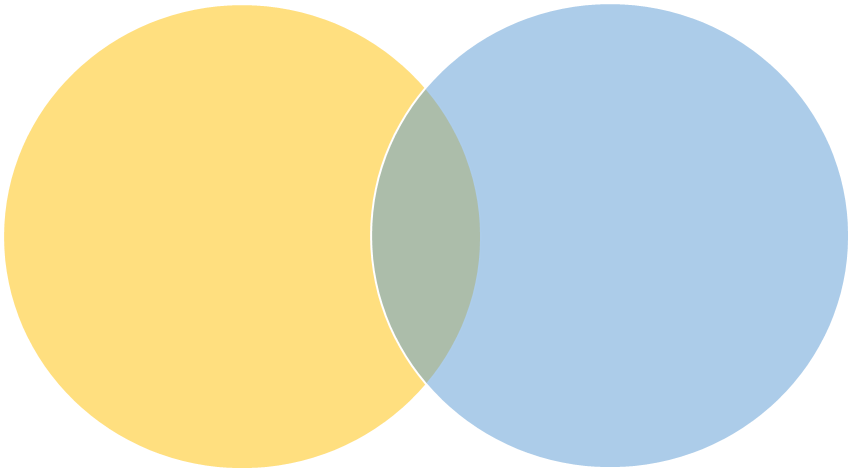 [Speaker Notes: Remarque : Intersection de l’IBS et de l’EBS : Les événements de l’EBS qui font l’objet d’une investigation et qui répondent à la définition de cas standardisée devraient être saisis dans le système d’IBS et notifiés au niveau suivant du système de soins de santé.]
Qu’est-ce que la SIMR ? – 1
La SIMR est une stratégie adoptée par les États Membres de l’OMS AFRO en septembre 1998 pour : 
améliorer la surveillance de la santé publique et la riposte aux maladies, affections et événements prioritaires aux niveaux des communautés, des établissements sanitaires, des districts et des pays dans les pays africains.
CPI-WHE-WHO/AFRO
41
Principes essentiels de la SIMR
Intégration :
Elle consiste à harmoniser les différent(e)s méthodes, logiciels, formulaires de collecte de données, normes et définitions de cas, afin d’éviter les incohérences d’information et de maximiser les efforts entre l’ensemble des programmes et des parties prenantes de la prévention et du contrôle des maladies.
Coordination : 
Elle désigne le fait de travailler ou d’agir ensemble efficacement pour utiliser de façon rationnelle et efficiente les ressources disponibles, mais limitées, telles que le Système de gestion d’information sanitaire (HMIS) et divers programmes de lutte contre les maladies.
CPI-WHE-WHO/AFRO
42
Avantages de la stratégie de SIMR
La SIMR favorise l’utilisation rationnelle et efficace des ressources en intégrant et en rationalisant les activités et les fonctions communes de surveillance.
Elle rend les données de surveillance et de laboratoire plus exploitables.
Elle aide les gestionnaires et les décideurs en santé publique à améliorer la détection et la riposte aux maladies/affections/événements prioritaires.
CPI-WHE-WHO/AFRO
43
Objectifs spécifiques de la SIMR – 1
Renforcer la capacité des pays à mener des activités de surveillance efficaces.
Intégrer des systèmes multiples de surveillance afin d’utiliser plus efficacement les outils, le personnel et les ressources.
Améliorer la triangulation et l’utilisation de l’information pour détecter les changements de tendances afin d’apporter une riposte rapide en cas d’épidémie suspectée et confirmée ; surveiller l’impact des interventions.
Titre de la présentation
44
Objectifs spécifiques de la SIMR – 2
4. 	Améliorer la circulation de l’information de surveillance entre les niveaux du système de santé et d’autres systèmes de santé.
5. Mettre en place de solides systèmes et réseaux de laboratoires aux niveaux national, régional et sous-régional.
6. Déclencher des enquêtes épidémiologiques sur les problèmes de santé publique notifiés et la mise en œuvre d’interventions de santé publique efficaces.
Titre de la présentation
45
Objectifs spécifiques de la SIMR – 3
7. 	Organiser une riposte efficace aux situations d’urgence de santé publique.
8. 	Accroître la participation des cliniciens aux activités de surveillance.
9. 	Mettre l’accent sur la participation de la communauté à la détection et à la notification de tous les problèmes de santé publique ainsi qu’à la riposte à ces problèmes (humains et animaux), y compris la surveillance des cas et des événements, la riposte et la communication sur les risques conformément au RSI.
CPI-WHE-WHO/AFRO
46
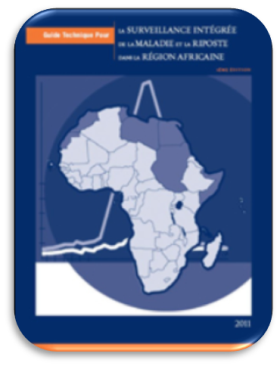 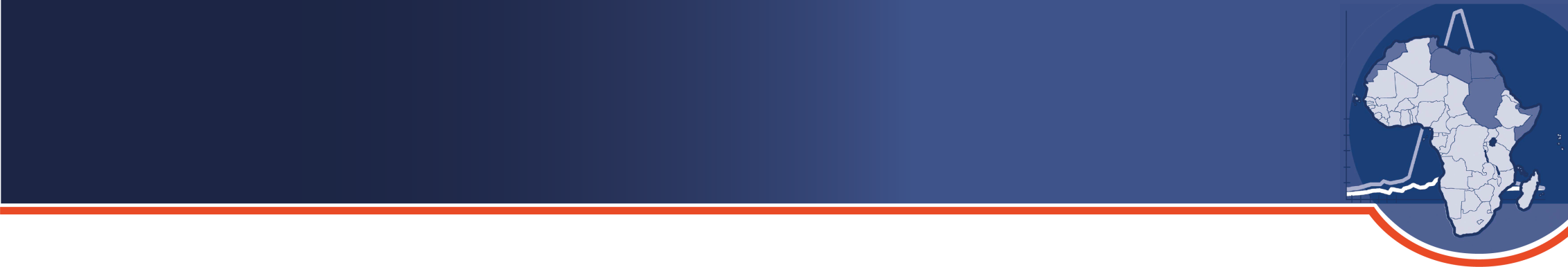 Fonctions essentielles de la SIMR et différents niveaux des systèmes de santé
Fonctions essentielles
Identifier
Notifier
La SIMR est une stratégie complète fondée sur des données probantes pour le renforcement des systèmes nationaux de surveillance de la santé publique et de la riposte.
Niveaux de mise en œuvre

Niveau communautaire
Niveau de l’établissement de santé
Niveau du district, de la région ou de la province
Niveau national
Analyser
Mener une investigation
La SIMR sert principalement à entreprendre la surveillance, l’investigation sur les flambées et la riposte aux maladies et événements prioritaires courants.
Se préparer
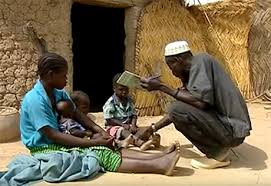 Riposter
Communiquer
Évaluer
CPI-WHE-WHO/AFRO
Règlement sanitaire international (2005)
En 2005, la résolution WHA58.3 a été  adoptée, RSI (2005). 
Le RSI (2005) est entré en vigueur le 15 juin 2007 conformément à l’Article 59, en replacement du RSI (1969).
Le RSI (2005) est juridiquement contraignant pour les 194 États Membres de l’OMS
au nombre desquels l’ensemble des 47 États Membres de la Région africaine.
CPI-WHE-WHO/AFRO
But et portée du RSI (2005)
Prévenir la propagation internationale des maladies, s’en protéger, les maîtriser et y riposter par des actions de santé publique qui soient pertinentes et limitées aux risques qu’elles présentent pour la santé publique, et évitant de créer toute entrave inutile au trafic international.
CPI-WHE-WHO/AFRO
49
Mise en œuvre du RSI à travers la SIMR
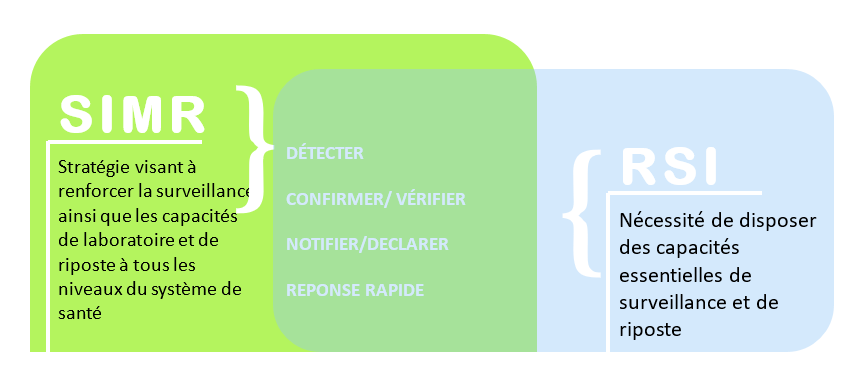 Synergie entre la SIMR et le RSI
Le RSI servira de force motrice à la SIMR.
La SIMR servira de véhicule au RSI.
Instrument de décision (Annexe 2)
Quatre (4) maladies doivent être notifiées : la poliomyélite (le poliovirus sauvage), la variole, la grippe humaine causée par un nouveau sous-type et le syndrome respiratoire aigu sévère (SRAS).
Les maladies qui devront toujours donner lieu à l’utilisation de l’algorithme : le choléra, la peste pneumonique, la fièvre jaune, les fièvres hémorragiques d’origine virale (Ebola, Lassa, Marburg), la fièvre du Nil occidental (WNF), autres….
Q1 : impact grave sur la santé publique ?
Q2 : Inhabituel ou inattendu ?
Q3 : Risque de propagation internationale ?
Q4 : Risque de restriction des voyages/des échanges commerciaux ?
Information insuffisante : procéder à une réévaluation
Decision instrument (Annex 2)
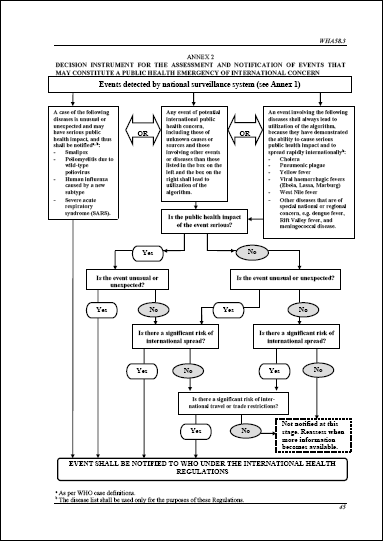 Les États parties qui répondent par « l’affirmative » à la question de savoir si l’événement satisfait à deux des quatre critères ci-dessus devront notifier l’OMS conformément à l’article 6 du RSI.
Principes d’un nouveau Cadre de suivi et d’évaluation du RSI (CSE du RSI)
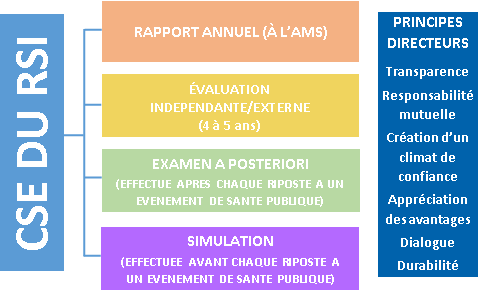 CPI-WHE-WHO/AFRO
52
[Speaker Notes: Demandez aux participants de se référer à l’Annexe 2 du RSI 2005, troisième édition, et guidez-les dans l’utilisation de l’instrument de décision.]
Rôles et responsabilités des différents acteurs de la SIMR
Veuillez vous référer à l’Annexe G de la 3e édition du Guide technique pour la SIMR pour décrire les rôles des acteurs ci-après dans la SIMR :
agent de santé communautaire ;
personnel des établissements de santé et point d’entrée ;
responsable de la surveillance au niveau districal ;
équipe de gestion sanitaire de district ;
responsables politiques au niveau districal ;
équipe de gestion de la santé au niveau régional ou provincial ;
ministère de la Santé ;
OMS et autres partenaires.
CPI-WHE-WHO/AFRO
53
[Speaker Notes: Demandez aux participants de se référer à l’Annexe G de la 3e édition du Guide technique sur la SIMR pour décrire les rôles et responsabilités spécifiques de l’ensemble des différents acteurs de la SIMR.
Demandez aux participants de lire à tour de rôle cette section et d’expliquer le rôle de chaque agent de santé :]
Autres liens avec la SIMR
CPI-WHE-WHO/AFRO
54
La SIMR dans le cadre de l’approche « Un monde, une santé » –1
L’approche « Un monde, une santé » porte sur les événements de santé publique qui surviennent à l’intersection :
de l’interface entre les humains, les animaux (domestiques et sauvages) et l’environnement. 
Les humains et les animaux partagent le même écosystème.
L’approche « Un monde, une santé » est intrinsèque au RSI de l’OMS ainsi qu’à la SIMR et fortement renforcée par ceux-ci.
CPI-WHE-WHO/AFRO
55
[Speaker Notes: Expliquez l’approche « Un monde, une santé » dans le contexte de la SIMR.]
La SIMR dans le cadre de l’approche « Un monde, une santé » – 2
Les agents de santé animale et humaine ainsi que les autres partenaires pertinents devraient être impliqués à différents niveaux afin d’être des sources d’information pour la SIMR :
pour faciliter le partage d’informations et les activités de riposte collective rapide.
CPI-WHE-WHO/AFRO
56
La SIMR et la gestion des risques de catastrophe (GRC)
La GRC se définit comme le processus systématique d’exploitation des Lignes directrices administratives et organisationnelles, des compétences et des capacités opérationnelles pour mettre en œuvre des stratégies, des politiques et des capacités d’adaptation améliorées afin d’amoindrir l’impact négatif des risques et la possibilité de catastrophe.
La SIMR est un outil de GRC :
elle fournit des informations d’alerte précoce pour l’évaluation des risques et leur réduction ;
elle contribue à l’identification des risques, à l’évaluation et à la surveillance des risques de catastrophe.
CPI-WHE-WHO/AFRO
57
[Speaker Notes: La gestion des risques de catastrophe (GRC) repose sur la compréhension des risques principaux (analyse des risques), suivie de l’évaluation du niveau de vulnérabilité et de la capacité d’adaptation disponible.
L’objectif ultime de la GRC est de réduire les risques en amoindrissant la vulnérabilité ou en améliorant la capacité d’atténuer l’impact des risques.]
SIMR et surveillance transfrontières
En collaboration avec l’OMS, les pays devraient :
mettre en place un cadre de surveillance et de riposte transfrontières avec les pays voisins ; 
mettre en place des procédures pour le partage d’informations dans le cadre de la SIMR ;
élaborer des procédures de notification des flambées détectées dans les zones et districts transfrontaliers voisins ;
élaborer et organiser des exercices de simulation avec des équipes de district transfrontalier ;
organiser des réunions transfrontalières régulières.
Remarque : Leadership politique fort requis.
CPI-WHE-WHO/AFRO
58
[Speaker Notes: Assurer la coordination et la collaboration transfrontières (de district à district) en ce qui concerne les questions de surveillance et notifier toute flambée dans le district voisin. 
Une notification internationale ou transfrontière devrait également être faite, si nécessaire.  
Les responsables politiques doivent aider les districts à faciliter les initiatives de surveillance et de riposte transfrontières.]
SIMR et points d’entrée (PoE)
Le RSI 2005 exige le renforcement des capacités nationales de surveillance et de contrôle, y compris les points d’entrée :
c’est-à-dire les ports, les aéroports et les points de passage terrestres.
Les activités sanitaires aux frontières devraient être durables et harmonisées avec les autres activités de surveillance menées dans le cadre de la SIMR.
Tous les points d’entrée désignés doivent disposer de capacités pour la surveillance et d’un système de riposte efficace de santé publique conformément à la SIMR existante dans les régions/provinces et districts respectifs.
CPI-WHE-WHO/AFRO
59
SIMR électronique (eSIMR)
L’eSIMR est l’application d’outils électroniques aux principes de la SIMR pour fournir des données validées en temps réel pour la surveillance de la santé publique, la détection précoce, l’investigation et la riposte rapide aux flambées de maladie.
Elle repose sur des systèmes d’information interopérables et interconnectés normalisés, administrés dans le contexte national. 
Elle est essentielle à la satisfaction par les pays aux exigences du RSI (2005).
Elle permet de réduire la saisie manuelle des données, opération sujette aux erreurs.
CPI-WHE-WHO/AFRO
60
Quelles sont les maladies, affections et événements prioritaires pour la SIMR ?
Veuillez vous référer au Tableau 1 à la sous-section 1.15 de la partie introductive de la 3e édition du Guide technique pour voir les maladies, affections et événements prioritaires.
CPI-WHE-WHO/AFRO
61
Exercice pratique 1
Utilisez les informations dans la partie introductive de la 3e édition du Guide technique pour la SIMR.
Répondez aux questions de l’Exercice 1 dans votre Guide du participant à la page 34.
renseignez les cases vides avec les termes appropriés tirés de la liste ci-après :
Se préparer 
Riposter
Notifier
Mener des investigations et confirmer
Communiquer sur les risques et faire un retour d’information
CPI-WHE-WHO/AFRO
62
Introduction au Sous-module C : Surveillance à base communautaire
CPI-WHE-WHO/AFRO
63
Qu’est-ce que la surveillance à base communautaire ?
La surveillance à base communautaire (CBS) se définit comme étant le système de surveillance qui recueille des informations sur la santé dans la communauté, et l’ensemble de la population de la communauté est sous surveillance, et non exclusivement une partie de celle-ci.
CPI-WHE-WHO/AFRO
64
Rôle des membres de la communauté dans la surveillance de la santé publique et la riposte
Fournir des alertes précoces pendant les épidémies et les périodes les précédant.
Notifier les rumeurs et les informations sur les événements de santé publique inhabituels dans la communauté au centre de santé le plus proche.
Apporter un appui à la détection active des cas et à la riposte pendant l’épidémie, y compris la recherche des contacts, la mobilisation et la sensibilisation communautaire. 
Fournir un cadre de retour d’information à la  communauté sur l’évaluation de la flambée ou de l’événement.
CPI-WHE-WHO/AFRO
65
Mise en place d’un système de surveillance à base communautaire et de riposte
Qui en est responsable ? 
le responsable/gestionnaire d’établissement de santé ou de sous-district de la zone desservie avec l’appui du district, de la région/province et du pays
Quel est leur rôle ?
développer les structures de CBS ;
définir les critères de sélection des points focaux de la CBS ;
élaborer les termes de référence ;
définir les rôles et responsabilités des points focaux de la CBS ;
coordonner, superviser et suivre toutes les activités de CBS menées par le point focal.
CPI-WHE-WHO/AFRO
66
Étapes de la mise en place d’un système de surveillance à base communautaire et de riposte – 1
Étape 1 : Faites participer toutes les parties prenantes
Étape 2 : Définissez les sources d’information sur les événements de santé dans la communauté
Étape 3 : Identifiez les points focaux de la surveillance à base communautaire (CBS)
Étape 4 : Dressez la liste des maladies, affections et événements/signaux prioritaires pour la CBS 
Étape 5 : Élaborez une définition de cas simple pour les maladies, affections et événements prioritaires
CPI-WHE-WHO/AFRO
67
Étapes de la mise en place d’un système de surveillance à base communautaire et de riposte – 2
Étape 6 : Développez et diffusez les outils de collecte de données et de notification 
Étape 7 : Définissez les méthodes de notification
Étape 8 : Formez tous les acteurs clés du système de la CBS
Étape 9 : Développez des structures de communication sur les risques et de mobilisation sociale
Étape 10 : Définissez les méthodes de suivi, de supervision et d’évaluation
CPI-WHE-WHO/AFRO
68
Procédures pour la sélection des points focaux de la CBS
Qui en est responsable :
L’équipe de district et de sous-district devrait travailler avec les responsables communautaires pour identifier les membres de la communauté qui seront choisis comme points focaux de la CBS.
Qui remplit les conditions pour être point focal de la CBS :
Tout membre de la communauté jugé acceptable par la communauté peut être un point focal de la CBS.
CPI-WHE-WHO/AFRO
69
Critères de sélection des points focaux de la CBS – 1
Être une personne travailleuse et attachée à la notification.
Être un résident de la communauté.
Être un membre bien connu, digne de confiance et respecté de la communauté.
Avoir à cœur le bien-être de la communauté.
Être accepté par la communauté pour pouvoir communiquer avec les habitants.
CPI-WHE-WHO/AFRO
70
Critères de sélection des points focaux de la CBS – 2
6. 	Être suffisamment lettré pour consigner les événements/données dans le registre prévu à cet effet.
7. 	Être sélectionné indépendamment du genre.
8. 	Être reconnu par tous les groupes identifiés là où il existe des différences ethniques et religieuses. 
Remarque : Une fois sélectionné, le point focal de la CBS devrait recevoir une formation sur ses rôles et responsabilités.
CPI-WHE-WHO/AFRO
71
Rôles et responsabilités de tout point focal de la surveillance à base communautaire – 1
Utiliser les définitions de cas au niveau de la communauté pour identifier et consigner les maladies/affections/événements prioritaires.
Faire une notification immédiatement à l’établissement de santé/au sous-district le plus proche dans un délai de 24 heures.
Apporter un appui aux agents de santé pendant les investigations sur les cas/flambées épidémiques et la recherche des contacts.
Effectuer régulièrement des visites à domicile.
Rencontrer régulièrement les informateurs clés.
CPI-WHE-WHO/AFRO
72
Rôles et responsabilités de tout point focal de la surveillance à base communautaire – 2
6. 	Sensibiliser la communauté sur les maladies et les affections prioritaires ainsi que sur les événements inhabituels.
7. 	Mobiliser les autorités locales et les membres de la communauté pour soutenir les activités de riposte. 
8. 	Assister aux cérémonies et aux événements locaux et faire le suivi de tout ce qui est inhabituel.
9. 	Participer à la cartographie des risques potentiels.
CPI-WHE-WHO/AFRO
73
[Speaker Notes: Participer aux réunions organisées par les autorités de sous-district, de district et de niveau supérieur.
Participer aux activités de confinement et de riposte en collaboration avec les différents niveaux du système de santé : 
la participation aux activités de riposte pourrait comprendre les soins à domicile, le changement social ou comportemental des praticiens traditionnels, la logistique pour la distribution de médicaments, de vaccins ou d’autres fournitures ;
la prestation d’un service d’éducation sanitaire digne de confiance en temps de crise est une contribution utile.
Faire un retour d’information aux membres de la communauté sur les cas, les événements/signaux notifiés et les activités de prévention.
Vérifier si les interventions de santé publique se sont déroulées comme prévu avec la participation de la communauté.]
Exemple d’activités de CBS
Le point focal de la CBS entend parler de plusieurs cas de diarrhée aqueuse aiguë accompagnée de vomissements dans la communauté. Il suspecte le choléra et signale la rumeur à l’établissement de santé local ainsi qu’à l’agent de santé du district par envoi de SMS.
Les membres de l’équipe de riposte rapide aux situations d’urgence de santé publique (PHERRT) se sont rendus dans la communauté pour procéder à une vérification et mener une investigation sur l’éventuelle flambée et, en fonction des résultats de l’investigation, ont mis en œuvre des mesures de contrôle et de prévention. La flambée a rapidement été maîtrisée grâce à l’alerte précoce du point focal de la surveillance à base communautaire.
CPI-WHE-WHO/AFRO
74
Définitions de cas au niveau de la communauté adoptées par la SIMR à utiliser au niveau communautaire
Informez tous les membres de la communauté des maladies/affections/événements prioritaires faisant l’objet de surveillance dans votre région.
Utilisez les signaux et symptômes clés indiqués dans les définitions de cas qui ont un langage simple et sont plus faciles à comprendre.
Veuillez vous référer à la Section 1 de l’Annexe 1B de la 3e édition du Guide technique pour la SIMR pour avoir des exemples de définitions de cas.
CPI-WHE-WHO/AFRO
75
[Speaker Notes: Demandez aux participants de se référer à la Section 1 de l’Annexe 1B de la 3e édition du Guide technique pour la SIMR pour avoir des exemples de définitions de cas.]
Comment notifier les maladies, les affections, les événements ou les signaux émanant de la communauté ?
CPI-WHE-WHO/AFRO
76
Sources d’information de la CBS – 1
Les agents de santé communautaires et les bénévoles communautaires.
Les accoucheuses traditionnelles, les enseignants, les pharmaciens/vendeurs de médicaments.
Le personnel des cliniques privées.
Les agents communautaires de santé animale.
Les organisations à base communautaire (OBC).
Les responsables communautaires : les chefs traditionnels/responsables de jeunes/chefs religieux.
CPI-WHE-WHO/AFRO
77
Sources d’information de la CBS – 2
Les médias, tels que la radio, la presse écrite et les réseaux sociaux.
Les praticiens de la médecine traditionnelle, par exemple les praticiens/herboristes traditionnels et les gardiens de sanctuaires.
Les visites à domicile.
Les lieux de rassemblement social tels que les églises, les mosquées, les marchés, les écoles, etc.
CPI-WHE-WHO/AFRO
78
Ce qu’il faut notifier et comment le notifier dans le cadre de la CBS – 1
Ce qu’il faut notifier immédiatement/dans un délai de 24 heures :
Toute personne atteinte d’une maladie répondant à l’une des définitions de cas au niveau de la communauté adoptée par la SIMR dans la zone desservie.
OU
Toute mort subite si la zone desservie subit un événement de santé publique connu entrant dans le cadre des affections prioritaires de la SIMR.
OU ENCORE
Tout événement ou signal inhabituel de santé publique, tel qu’un groupe inexpliqué de maladies graves similaires en l’espace d’une semaine, un absentéisme élevé à l’école.
CPI-WHE-WHO/AFRO
79
Ce qu’il faut notifier et comment le notifier dans le cadre de la CBS – 2
Comment le notifier :
Notifier le superviseur de la CBS ou l’agent de surveillance ou encore le responsable de l’établissement de santé le plus proche.
Par appel téléphonique/envoi de messages par SMS/remise en main propre/utilisation de véhicule/déplacement à pied pour se rendre à l’établissement de santé le plus proche
Consigner dans les formulaire d’alerte communautaire.
CPI-WHE-WHO/AFRO
80
Lien entre la surveillance en établissement et la CBS
L’équipe de santé de l’établissement de santé/du sous-district doit vérifier, avec le soutien de la DHMT, toutes les notifications émanant des points focaux.
Si la notification est confirmée comme VRAIE : 
le point focal de la surveillance en établissement de santé la consigne dans le formulaire de notification sommaire hebdomadaire/mensuel de la SIMR de la zone desservie par les établissements de santé respectifs ;
Cette notification est ensuite transmise au district, puis aux autorités régionales et nationales chaque semaine et chaque mois.
CPI-WHE-WHO/AFRO
81
Vérification et investigation sur les événements couverts par la CBS
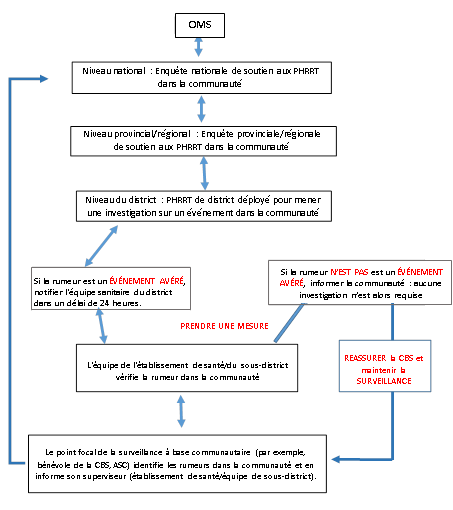 Formulaire de notification d’alerte communautaire
[Speaker Notes: Instructions : Ce formulaire est renseigné par le point focal de la CBS et soumis immédiatement au point focal de la surveillance en établissement de santé ou du sous-district le plus proche lorsqu’il identifie une ou plusieurs maladie(s) ou un événement de santé publique selon la définition de cas au niveau de la communauté. Il est également rempli pour les événements ou les signaux inhabituels pour la santé qui ne sont pas pris en compte dans la définition de cas donnée. 

Toute autre information pertinente que vous pourriez avoir.]
Fiche mensuelle de surveillance à base communautaire (CBS) des présomptions de maladies et d’événements de santé publique
[Speaker Notes: Expliquez aux participants que ce formulaire est une liste en ligne de tous/toutes les maladies/événements/signaux identifié(e)s durant le mois. Il est renseigné par le point focal de la communauté et soumis chaque mois au point focal de la surveillance de l’établissement de santé/du sous-district le plus proche.]
Exemple de registre/carnet de notes de la CBS illustré
Exemple d’outil de vérification des événements de santé/signaux inhabituels
Deux personnes ou plus présentant des maladies graves similaires au sein de la même communauté au cours d’une semaine.
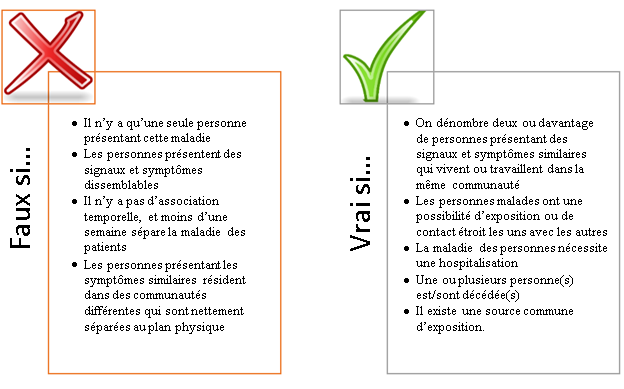 CPI-WHE-WHO/AFRO
86
[Speaker Notes: Expliquez aux participants que lorsqu’un événement ou un signal inhabituel est notifié par un point focal de la CBS, l’équipe de l’établissement de santé ou du sous-district utilisera cet outil pour vérifier si l’événement est VRAI ou FAUX avant de notifier l’équipe de district.]
Étapes de l’investigation et de la confirmation d’un événement de santé publique suspecté notifié par le point focal de la CBS – 1
Formez une équipe d’intervention sur le terrain : l’équipe de l’établissement de santé/du sous-district.
Vérifiez l’information fournie par le point focal de la CBS.
L’équipe de l’établissement de santé/du sous-district recueille de plus amples informations sur le cas/l’événement de santé publique suspecté.
Utilisez l’outil de vérification pour l’accès ; s’il s’agit d’un cas AVÉRÉ, notifiez la DHMT.
Une investigation plus poussée doit être menée par la PHERRT de district.
CPI-WHE-WHO/AFRO
87
Étapes de l’investigation et de la confirmation d’un événement de santé publique suspecté notifié par le point focal de la CBS – 2
6. 	La DHMT notifie la région/province et le niveau pays
7. 	Exécutez la riposte recommandée en fonction des résultats de l’investigation sur la flambée.
8. 	Le point focal de la CBS aide les équipes de sous-district et de district à mener à bien les activités de riposte.
CPI-WHE-WHO/AFRO
88
Faire un retour d’information à la communauté – 1
Après vérification et confirmation d’un événement de santé publique, la PHERRT de district devrait :
assurer la liaison avec les autorités régionales/provinciales et nationales ;
demander des conseils sur la façon de faire un retour d’information à la communauté ;
se conformer aux orientations et aux messages clés fournis par l’autorité nationale.
CPI-WHE-WHO/AFRO
89
Faire un retour d’information à la communauté – 2
Les points focaux de la CBS devraient travailler au sein de l’équipe de riposte sur le terrain pour diffuser des messages de prévention par les moyens ci-après :
séances d’information communautaire régulières ;
canaux locaux identifiés ;
réunions régulières avec les parties prenantes locales ;
campagnes porte à porte pour atteindre chaque foyer.
CPI-WHE-WHO/AFRO
90
Suivi, supervision et évaluation de la mise en œuvre de la CBS – 1
Évaluez si, oui ou non, les activités de CBS sont sur la bonne voie :
le rôle des points focaux de la CBS et leurs activités sont bien définis ; 
il existe un plan de supervision de la CBS ;
il existe une liste de contrôle et elle est utilisée pour contrôler dans quelle mesure les points focaux de la CBS ont convenu de certaines activités.
CPI-WHE-WHO/AFRO
91
Suivi, supervision et évaluation de la mise en œuvre de la CBS – 2
Évaluez la régularité et l’exhaustivité des fonctions de notification et de conservation des archives dans le cadre de la surveillance à base communautaire :
évaluer les procédures de détection et de notification de la CBS pour les événements de santé publique présumés ;
identifier les problèmes et prendre des mesures pour y remédier.
CPI-WHE-WHO/AFRO
92
Suivi, supervision et évaluation de la mise en œuvre de la CBS – 3
Évaluez la mise en œuvre de la CBS :
toutes les activités de mise en œuvre de la CBS devraient être coordonnées par :
un responsable de la surveillance ; ou 
un gestionnaire d’établissement de santé dans sa localité.
CPI-WHE-WHO/AFRO
93
Supervision de la CBS – 1
L’équipe de l’établissement de santé/du sous-district effectue au moins une fois par mois des visites de supervision auprès des points focaux de la CBS.
Pendant la visite de supervision :
un retour d’information est fait aux points focaux de la CBS ;
une formation en cours d’emploi est assurée au besoin si un problème est décelé ;
CPI-WHE-WHO/AFRO
[Speaker Notes: Remarque : Dans certains pays, il peut y avoir un grand nombre de points focaux de la CBS et la coordination peut poser problème. Un district peut alors nommer un superviseur des points focaux de la CBS dans une communauté donnée (il peut faire partie des points focaux de la CBS) pour superviser un nombre précis de points focaux de la CBS. Les rôles clairs du superviseur communautaire devraient être bien définis afin qu’il ne soit pas celui qui décide si un facteur constitue un risque pour la santé en se fondant uniquement sur la notification.]
Supervision de la CBS – 2
Pendant la visite de supervision :
un suivi des demandes d’assistance est assuré ;
les plans de supervision pour l’amélioration de la surveillance et de l’intervention sont mis à jour ;
les activités couronnées de succès sont consignées et des encouragements pour leurs poursuites sont fournis ; 
des solutions réalisables sont proposées pour les problèmes décelés.
CPI-WHE-WHO/AFRO
[Speaker Notes: Remarque : Dans certains pays, il peut y avoir un grand nombre de points focaux de la CBS et la coordination peut poser problème. Un district peut alors nommer un superviseur des points focaux de la CBS dans une communauté donnée (il peut faire partie des points focaux de la CBS) pour superviser un nombre précis de points focaux de la CBS. Les rôles clairs du superviseur communautaire devraient être bien définis afin qu’il ne soit pas celui qui décide si un facteur constitue un risque pour la santé en se fondant uniquement sur la notification.]
Exercices pratiques
CPI-WHE-WHO/AFRO
96
Exercices pratiques – 1/2
Instructions :
Répartissez les participants en trois (3) petits groupes d’au moins cinq (5) personnes.
Chaque groupe doit choisir un responsable et un rapporteur. 
le responsable facilite les discussions du groupe ;
le rapporteur documente les réponses convenues par le groupe.
CPI-WHE-WHO/AFRO
Exercices pratiques – 2/2
Instructions :
Il est assigné à chaque groupe un exercice (exercices 1 à 3)
Veuillez vous référer au Module introductif de votre Guide du participant, aux pages 47 à 51.
Chaque groupe dispose de 30 minutes pour lire toutes les questions de l’exercice qui lui est assigné, en discuter et y répondre.
Les responsables des groupes présentent les réponses lors des discussions en plénière :
5 minutes de présentation ; 5 minutes de discussion
CPI-WHE-WHO/AFRO
Résumé – Module introductif – 1
La SIMR est une stratégie de coordination et d’intégration des activités de surveillance à tous les niveaux.
La surveillance des événements repose sur l’examen de toutes les informations disponibles, afin de détecter tout événement survenant dans la communauté.
Les agents de santé animale et humaine devraient être impliqués à tous les niveaux pour produire des informations pour la SIMR afin de faciliter le partage de l’information et les activités conjointes de riposte rapide.
CPI-WHE-WHO/AFRO
Résumé – Module introductif – 2
La SIMR est un outil important dans la gestion des risques de catastrophe (GRC).
Un système de CBS efficace est essentiel à la détection précoce des événements de santé publique et des situations d’urgence ainsi qu’à la riposte rapide à ces événements et situations.
Le(s) point(s) focal/focaux de la CBS devraient notifier aux établissements de santé/sous-districts dans un délai de 24 HEURES les présomptions de maladies/d’affections/d’événements.
L’équipe de santé de l’établissement de santé/du sous-district devrait vérifier toutes les notifications en utilisant des outils de vérification avec le soutien de l’équipe de santé du district.
CPI-WHE-WHO/AFRO
Merci
CPI-WHE-WHO/AFRO